الأمراض الناتجة عن التلوث
الحّمة التيّفيّة
يصاب الإنسان بالحمى التّيفّية عند شربه ماء الوادي أو البئر المتواجدين قرب المراحيض ومصبات الفضلات , أو عند أكله خضروات تم سقيها بمياه ملوثة كما يساعد الذباب على نقل جرثومة هذا المرض من براز المريض إلى طعام الشخص السليم . ومن أعراض هذا المرض الحمى والصداع وألام في الأمعاء . نتقي مرض الحمى التّيفية بشرب الماء الخالي من الشوائب والجراثيم وغسل الخضروات والفواكه الطازجة قبل أكلها وتغلية الحليب وبمقاومة الذباب .
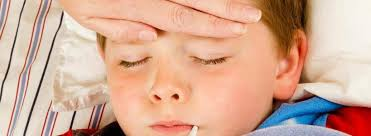